Articles of Confederation
Our New nation’s first attempt at creating a  government.

The weaknesses of the Articles of Confederation led to its demise.
Weaknesses of Articles of Confederation
No Executive Branch, president only presided over Senate.
No common currency.
States=Thirteen different countries
Difficult to change the Articles and pass laws
States more powerful than the Fed.
National government couldn’t create or collect taxes
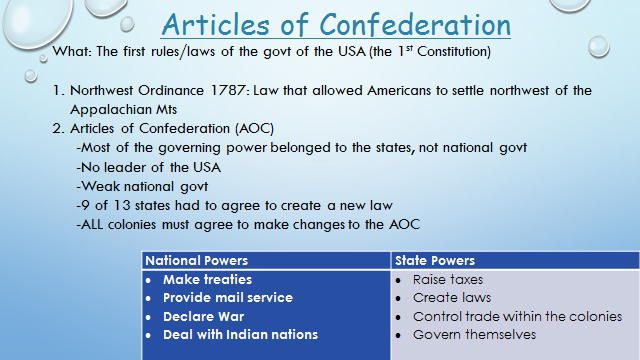 Constitution of the UNITED STATES
The leaders of our country decided to change the Articles.
Instead they devised a plan that would revolutionize government as they knew it.
Final Demise of the Articles
SHAY’S REBELLION
An uprising of farmers over heavy debt caused by state policy.
Pointed to glaring weaknesses of the Articles.
Shays’ Rebellion
Shays’ Rebellion was a series of violent attacks on courthouses and other government properties in Massachusetts.
At the time of Shays’ Rebellion, the newly formed United States was governed by the Articles of Confederation, a document that many in the country felt was too weak to effectively manage the fledgling nation.
The specter of Shays’ Rebellion informed the debate over the framing of a new U.S. Constitution, providing fuel to Alexander Hamilton and other Federalistswho advocated for a strong federal government and diminished states’ rights.
Nationalists used the rebellion to heighten paranoia, and George Washingtonwas convinced enough by their arguments to come out of retirement and take part in the Constitutional Convention, where he was elected the first president of the United States.
https://www.youtube.com/watch?v=M6JV4JL3xeI